DataDirector and Albion Schools: Collecting, Analyzing, and Acting on Data
Mitch Fowler
fowlerm@calhounisd.org
Agenda
Introductions
Lessons Learned / What is DataDirector?
Navigation and Menus
Displaying Student Growth
Structure of Ongoing Support
Questions
Lessons Learned…
“Bring some data…”
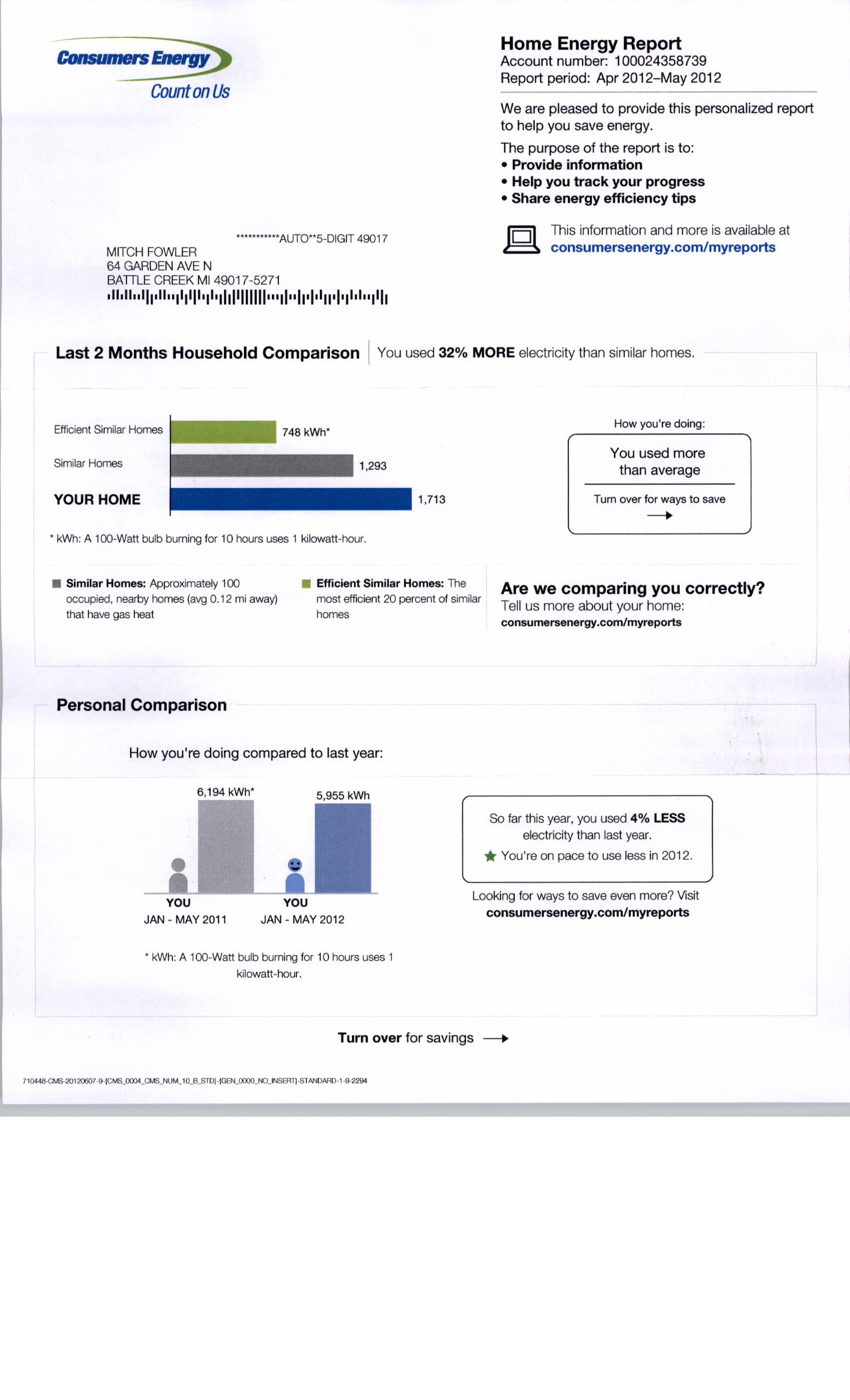 “This isn’t exactly what we’re looking for…”
“Do you have the colorful reports that Tim used in his conference?”
Navigation
Menus
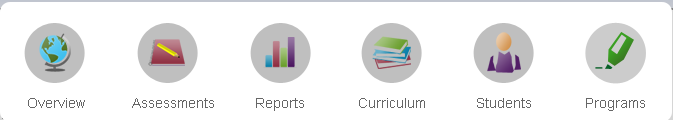 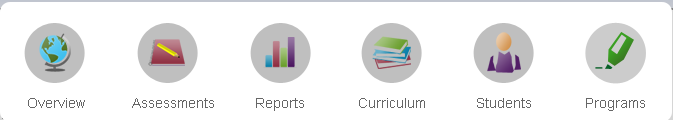 Links to updates and information from DataDirector
View state and national standards
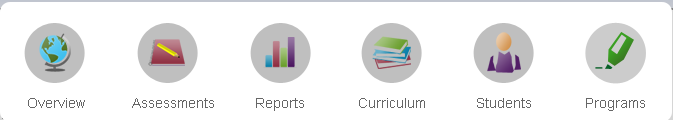 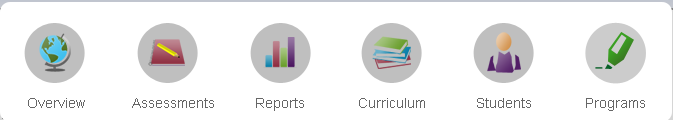 Access, edit, and create classroom assessments
Access district students with filters, create custom reports.
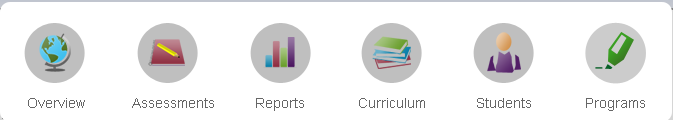 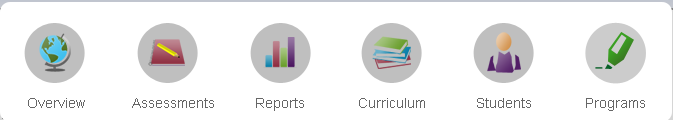 Create cohorts in order to efficiently track progress.
Access pre built MEAP, MME, and DIBELS reports
#1 – Seasonal Focus
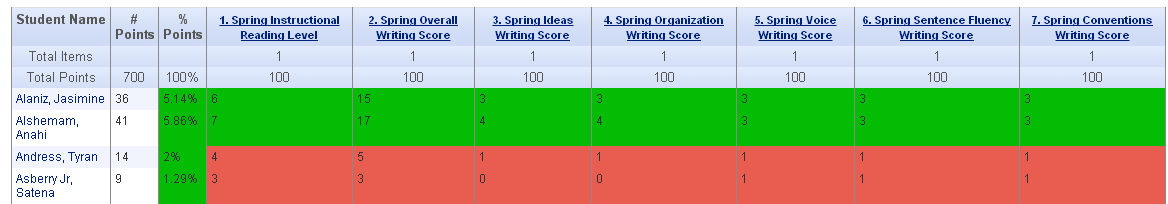 Seasonal Growth II
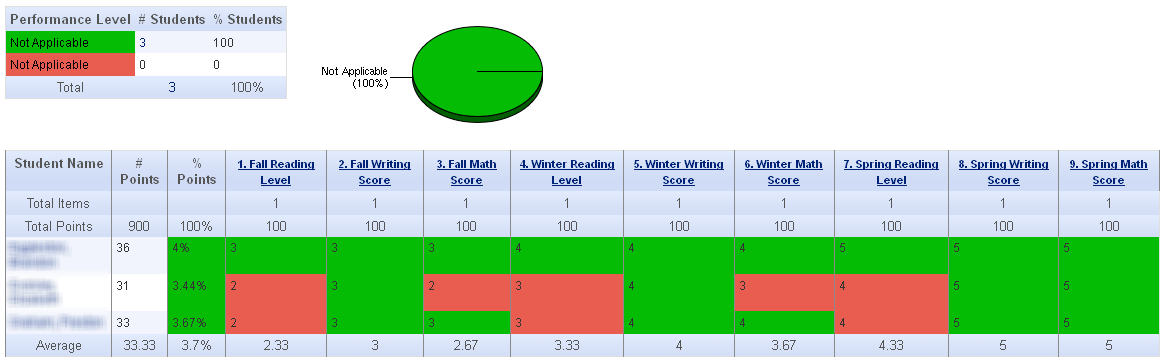 #2 – Standards Focus
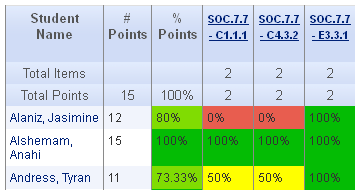 #3 – Individually Defined Focus
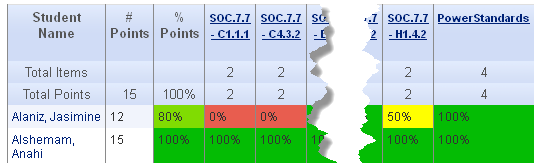 #4 – Overall % Correct Focus
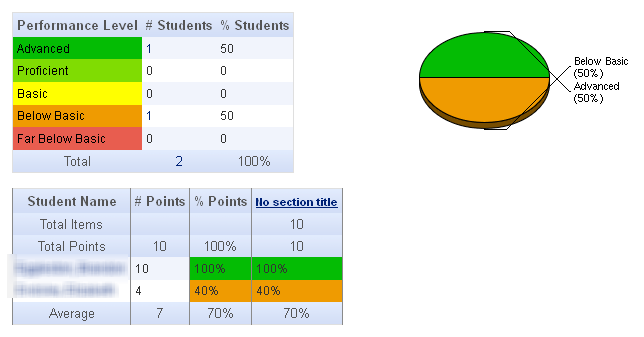 Basic
#5 – Standards and Section Focus
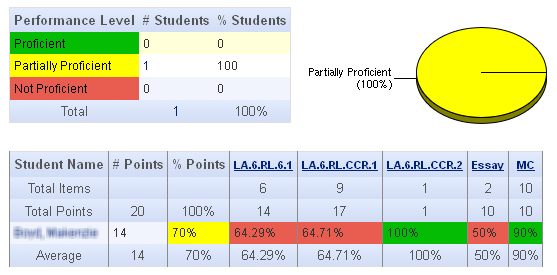 Intermediate
#6 - Progress Monitoring
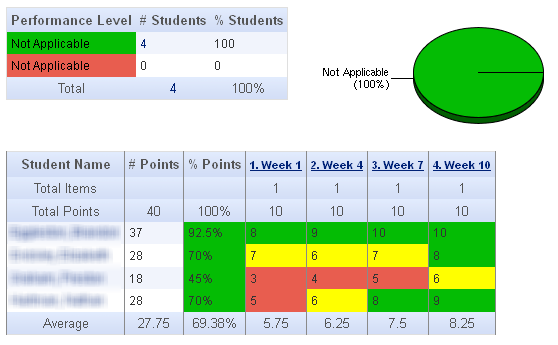 Pre-Test / Post-Test Exams
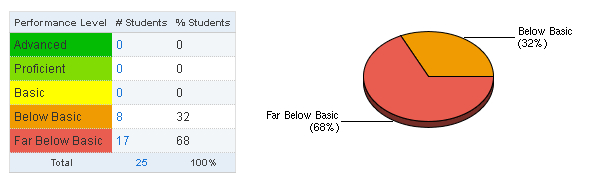 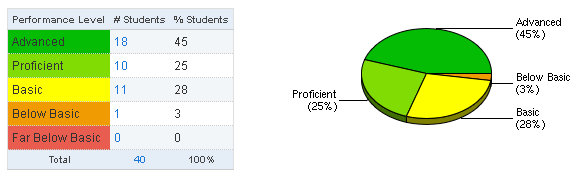 [Speaker Notes: At the basic level, most reports in DD have a pie chart and performance level chart that will show how students performed using the default scoring bands. In this instance, teachers can point to groups of students who have physically moved proficiency levels.]
Pre-Test/Post-Test Exams
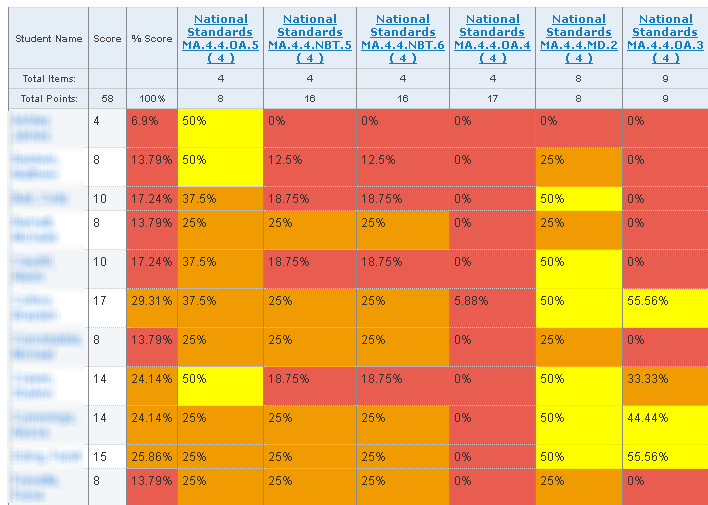 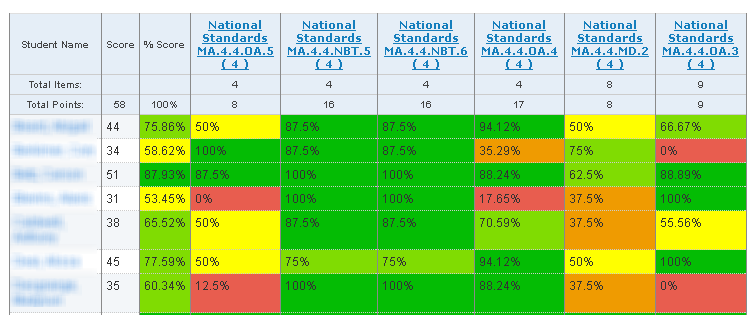 [Speaker Notes: The Classroom Performance Summary Report can be used to discuss how individual students have made gains between the pre and post test. In this example, a student started the unit answering 0% of the questions related to MA.4.4.NBT.6 and finished the unit answering 87.5%.]
Pre-Test/Post-Test Exams
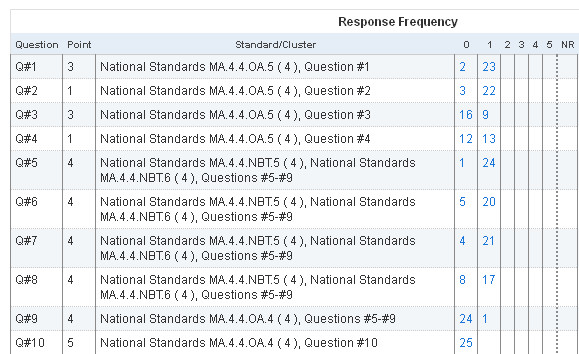 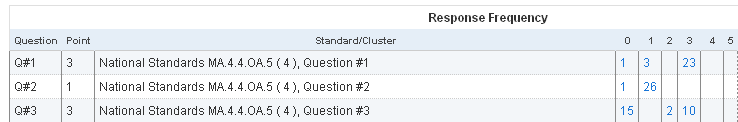 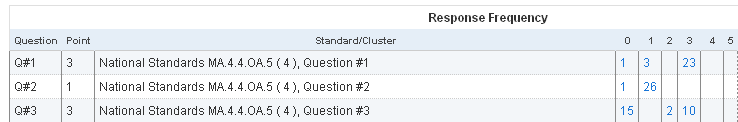 [Speaker Notes: In the Classroom Exam Report the Response Frequency can also be used to show movement. Here students were given an exam with a rubric (0-5). The pre test shows most students on the left side of the rubric, whereas the post test shows students moving to the right side of the rubric.]
Ongoing Support
Setting:
Whole Staff
Small Group
Individual
Topics:
Assessment Creation
Data Conference Prep
Student Growth Prep
Scanning Assistance
Times
Before School
After School
Planning
Lunch
Questions?
Web Resource: http://tinyurl.com/welcomebackalbion